Површине геометријских Фигура са окомитим дијагоналама
Фигуре са окомитим(нормалним) дијагоналама су:
Квадрат
Ромб
Делтоид
Посматрајмо слику четвoроугла ABCD
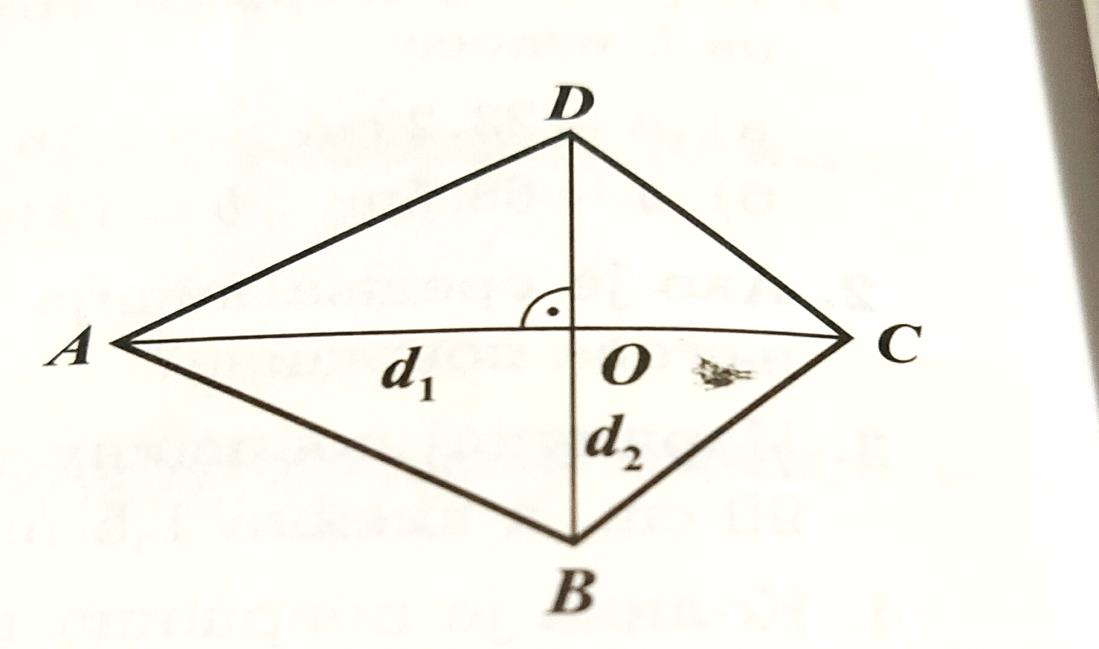 Површина четвороугла ABCD чије су дијагонале нормалне једнака је збиру површина троуглова ACB и ACD
Примјер 1
Ако су дужине дијагонала  неког четвороугла  d1= 16,6cm  и  d2= 12cm и нормалне су једна на другу,  израчунај површину датог четвороугла.
Израда
d1= 16,6cm
     	d2= 12cm
    	  P= ?
Примјер 2
Дијагонале ромба су 2,4 dm i 1,8 dm. Колике су странице и обим ромба ако је висина h= 7,2cm?
Израда
Примјер 3
Керамичке плочице имају облик ромба чија су  растојања наспрамних тјемена 12cm и 8cm. Колико је потребно плочица да се покрије под купатила димензије 2m x 3m?
Израда
ЗАдаћа
Збирка задатака
Стр.91
Задатак 844,845
Стр.97
Задатак 905:в